37. TRADICIONALNI POSVET JAVNE SLUŽBE KMETIJSKEGA SVETOVANJA (JSKS)
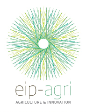 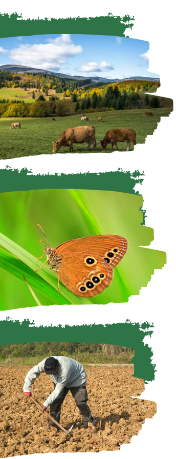 Posvet Javne službe kmetijskega svetovanja in dogodkov Evropskega partnerstva za inovacija - EIP
VARNA RABA KMETIJSKE TEHNIKE NA OBMOČJIH Z OMEJENIMI DEJAVNIKI ZA KMETIJSKO PRIDELAVO
Martin Mavsar, KGZS – Zavod Novo mesto,
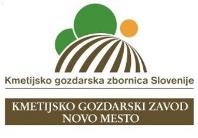 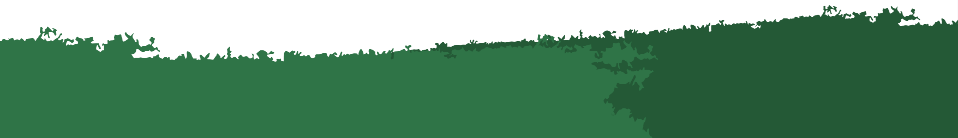 Bled, 
28. – 29. 11. 2022
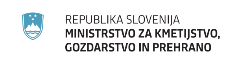 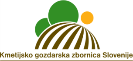 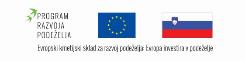 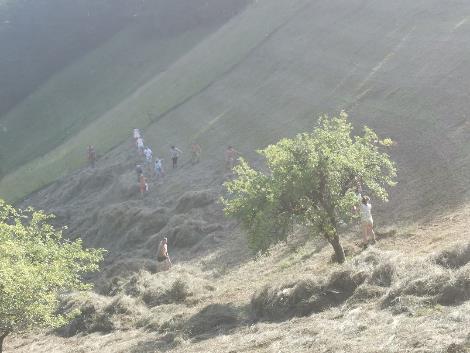 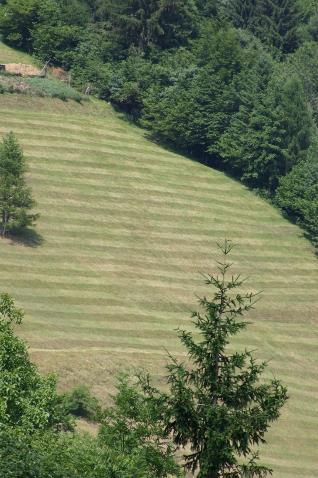 Foto: B. Žunkovič
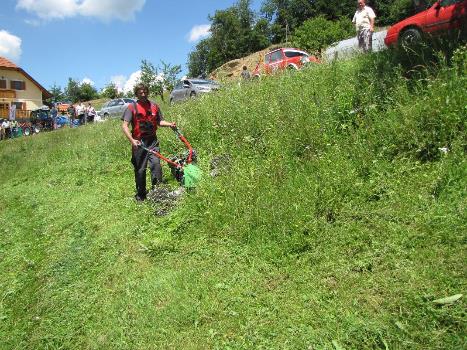 Foto: M. Mavsar
Foto: T. Poje
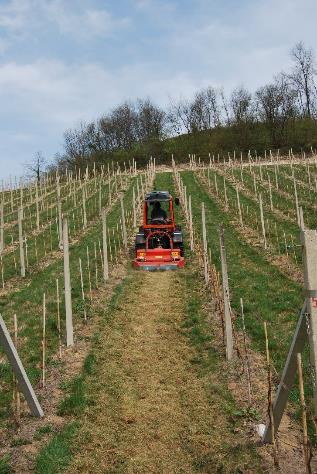 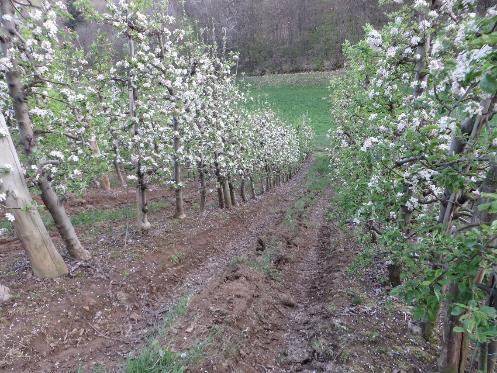 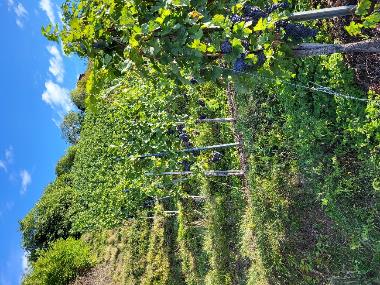 Foto: M. Mavsar
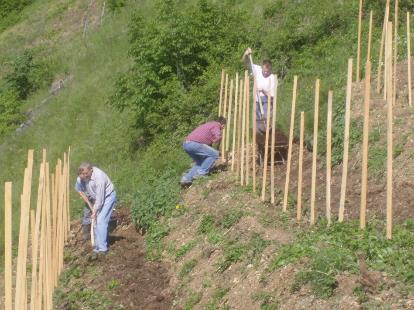 Foto: N. Rumpret
Foto: M. Mavsar
Foto: M. Mavsar
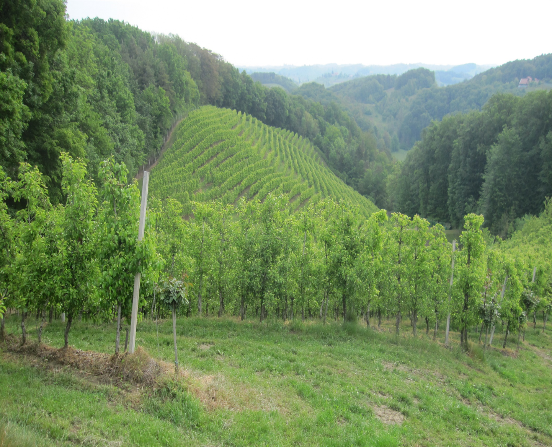 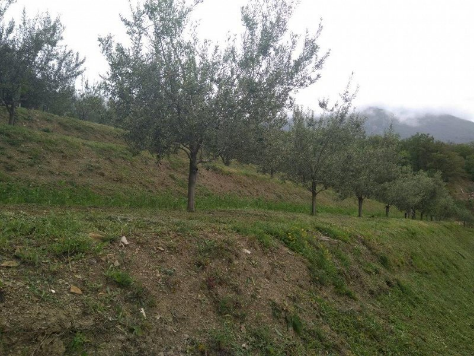 Foto: S. Tojnko
Foto: V. Juretič
Glavni vzroki za nastanek nezgod pri delu
neprevidnost
tehnična pomanjkljivost kmetijske mehanizacije
utrujenost
neizkušenost
nepravilno ravnanje
pomanjkljiva zaščita pri delu
predrznost in nepremišljenost
uživanje alkoholnih pijač
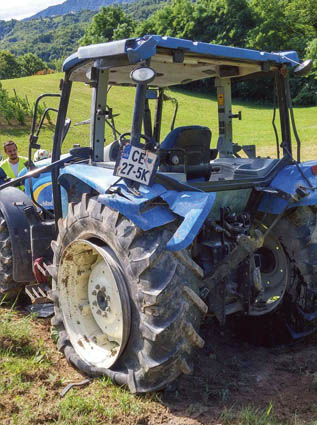 Nezgode razdelimo
delovne nezgode pri raznovrstnem kmetijskem in gozdarskem delu

prometne nezgode z udeležbo traktorjev in druge mobilne mehanizacije
Foto: K. Hrastar
Delovne nezgode
Skupno število delovnih nezgod je večje od uradno evidentiranih.

Obravnavane so tiste nezgode, ki jih zaradi posledic ni mogoče prikriti.

Ob manjših poškodbah udeleženci niti ne poiščejo zdravniške pomoči.
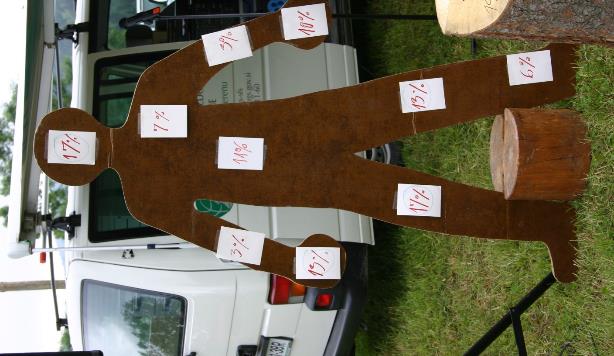 Foto: M. Dolenšek
Delovne nezgode od leta 2015 do leta 2021
Vir: Policija
Delovne nezgode po vrsti in vzroku
Vir: Policija
Posledice delovnih nezgod
Vir: Policija
Prijava nezgode in poškodbe pri delu
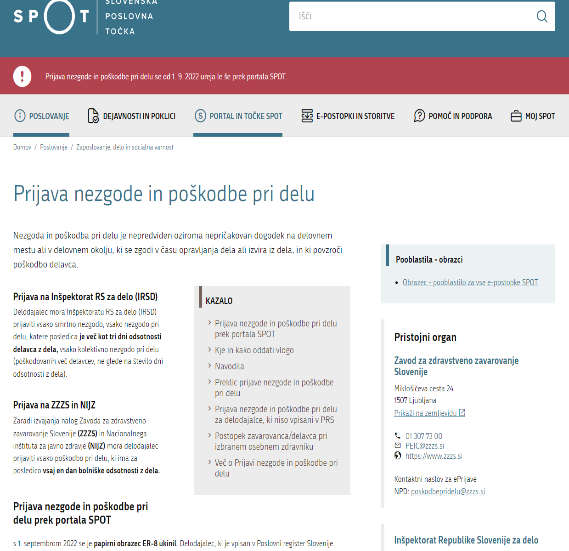 S 1. 9. 2022 je začel veljati nov Pravilnik o prijavi nezgode in poškodbe pri delu (UL 78/2022).

Pravilnik na novo ureja spletno in papirnato prijavo nezgod in poškodb pri delu.
Najpogostejši vzroki za poškodbe pri delu na kmetijah
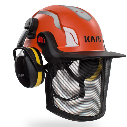 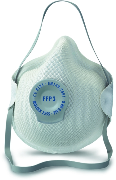 padci
zdrsi in padci
udarci od živali
napačna uporaba strojev in opreme
pomanjkljiva uporaba osebne varovalne opreme
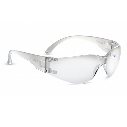 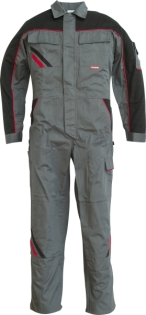 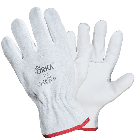 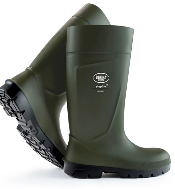 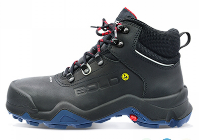 Vzroki za udeležbo kmetijskih vozil v prometnih nezgodah
neprimerna hitrost
neupoštevanje pravil o prednosti pri vključevanju v promet
stran in smer vožnje
obračanje
zavijanje
psihofizično stanje voznika
tehnično stanje vozila
Posledice prometnih nesreč vseh udeleženih, v katerih je bil povzročitelj voznik traktorja
Vir: Policija
Aktivnosti JSKS za zmanjševanje števila delovnih in prometnih nezgod
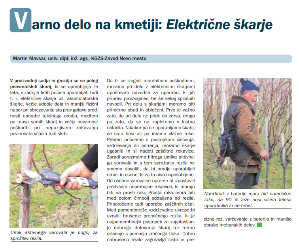 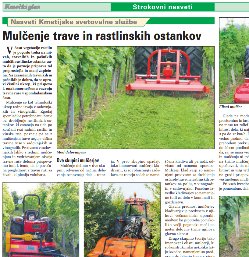 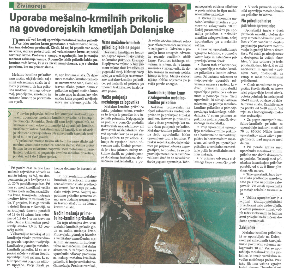 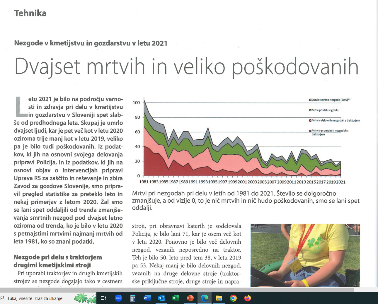 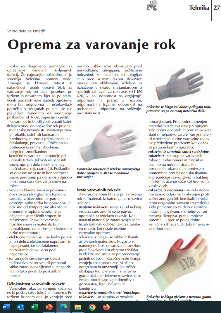 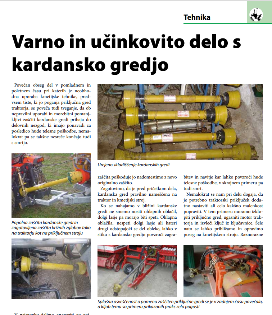 Priprava in objava strokovnih člankov
Aktivnosti JSKS za zmanjševanje števila delovnih in prometnih nezgod
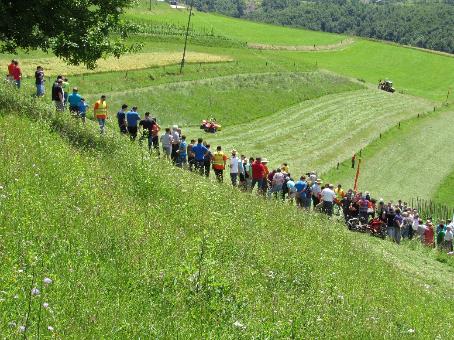 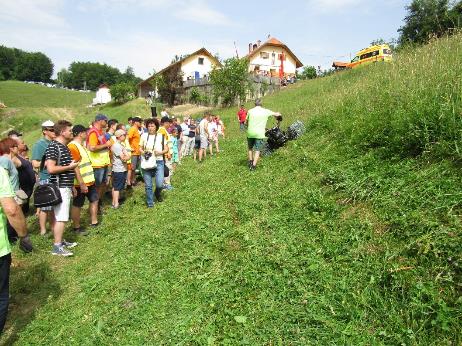 Foto: T. Poje
Foto: D. Vrtin
Organizacija in izvedba prikazov in delavnic
Aktivnosti JSKS za zmanjševanje števila delovnih in prometnih nezgod
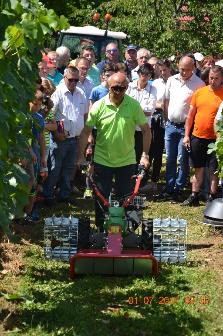 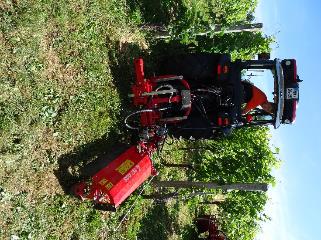 Foto: T. Kmetič Škof
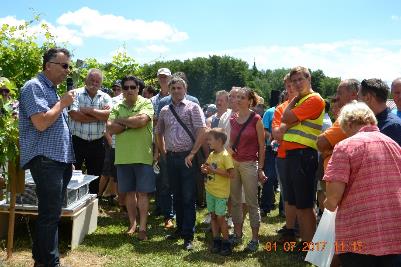 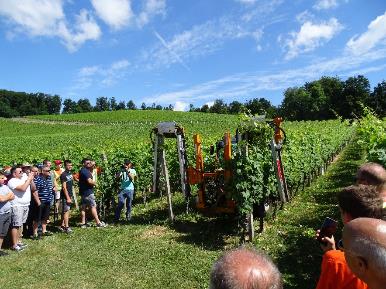 Foto: T. Kmetič Škof
Foto: T. Kmetič Škof
Foto: T. Kmetič Škof
Organizacija in izvedba prikazov in delavnic
Aktivnosti JSKS za zmanjševanje števila delovnih in prometnih nezgod
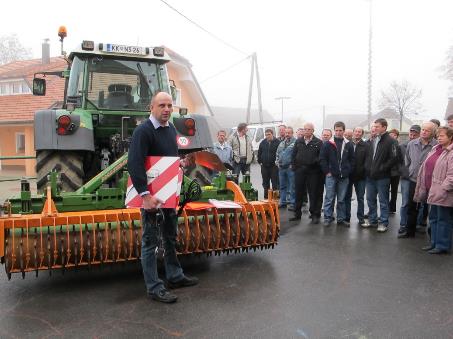 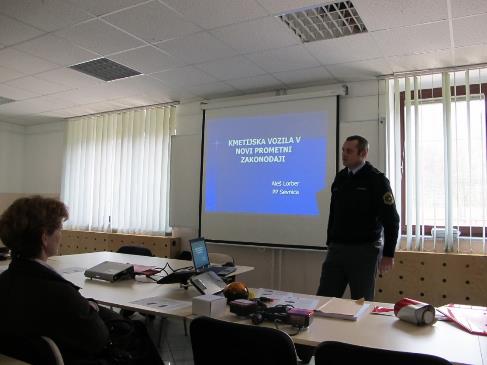 Foto: F. Živič
Foto: F. Živič
Organizacija in izvedba prikazov in delavnic
Kako lahko izboljšamo trenutno stanje?
redno preventivno delo na področju varnega dela s kmetijsko tehniko in opremo (poligoni varne vožnje,…)
izvajanje sprejete zakonodaje
omogočiti, da bodo tudi kmetje na OMD območjih lahko kupili novejšo in bolj varno mehanizacijo
dosledna uporaba osebne varovalne opreme
Foto: F. Živič
Kako lahko izboljšamo trenutno stanje?
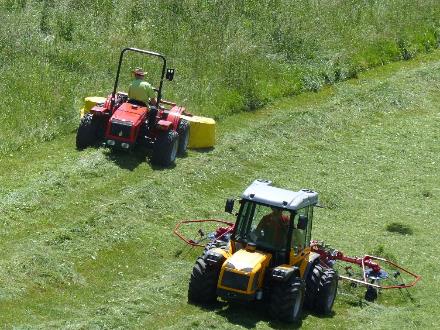 Foto: T. Poje
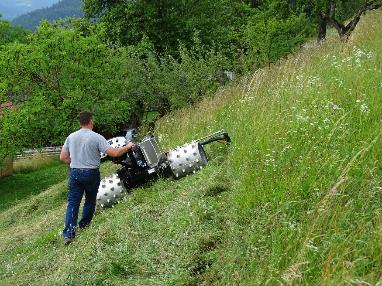 Foto: T. Poje
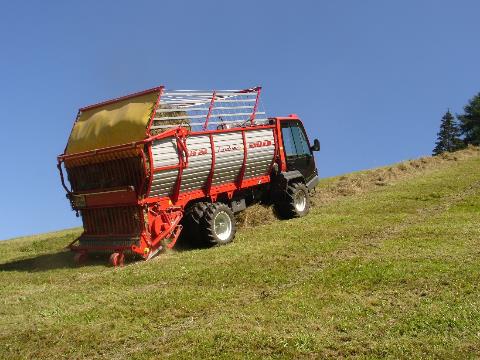 Foto: T. Poje
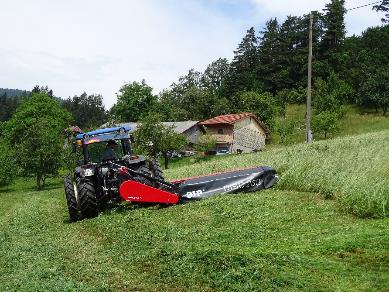 Foto: F. Živič
Foto: T. Poje
Kako lahko izboljšamo trenutno stanje?
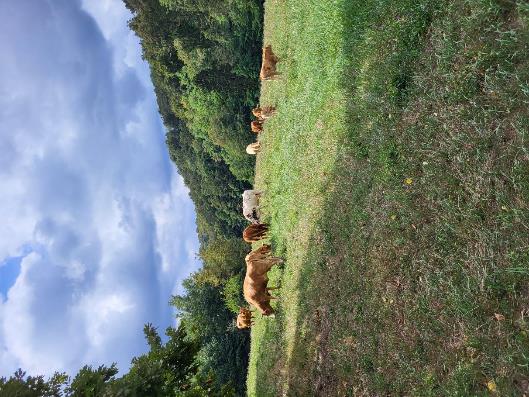 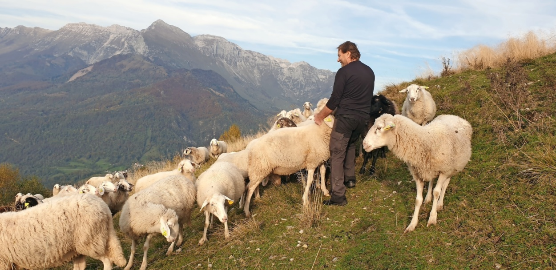 Foto: F. Živič
Foto: F. Živič
Foto: M. Mavsar
Foto: splet
Hvala za vašo pozornost!